Birds – Basic Facts
Nearly 10,000 modern bird species
Birds are closely related to reptiles (scales on legs)
Have outer covering made of feathers, two legs used for walking or perching, and forelimbs modified into wings
Feathers separate birds from all other animal species
Feathers provide insulation for warmth; can generate on body heat
Beak/Bills adapted to type of food they eat
Highly efficient respiratory system; lungs only exposed to Oxygen rich air
Internal fertilization; amniotic eggs; many mate for life
Wings
Feathers
Strong chestmuscles
Efficientrespiratorysystem
Efficientcirculatorysystem
Homologous tofront limbs in othervertebrates
Providewarmth
Upward anddownward wingstrokes
One-way flowof O2-rich air
O2 distributionto body tissues
Section 31-2
Birds
have the followingadaptations to flight
which are
that also
that power
that provide
that ensure
Groups of Birds
More than thirty orders of birds
Some of the most common
Perching Birds – largest order; many are songbirds (sparrows, crows, cardinals, etc.)
Birds of Prey – fierce predators with hooked bills; large talons (condors, hawks, owls, eagles, etc.)
Herons & Relatives – Wade in aquatic habitats (storks, herons, cranes)
Ostriches & Relatives – flightless birds move by running or swimming (ostriches, emus, etc.)
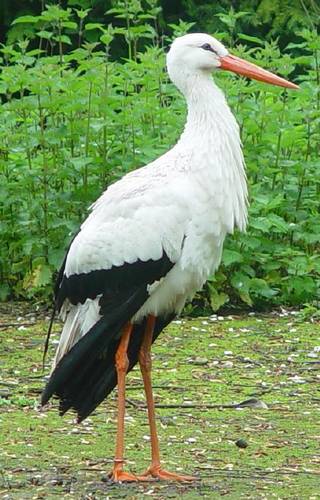 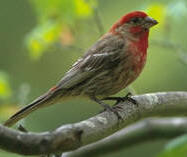 Purple Finch
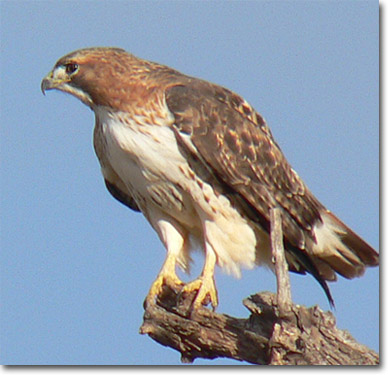 Stork
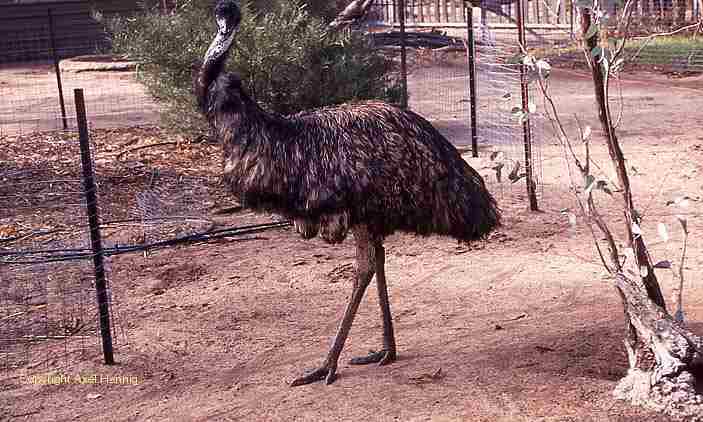 Red-Tailed Hawk
Emu